Khóa tập huấn : 
“Khuyến khích đánh giá chính sách cạnh tranh 
hướng tới nâng cao hiệu quả thị trường tại Việt Nam 
 Đà Nẵng, Việt Nam - 04/2019
Bài 12: Khả năng áp dụng Khung đánh giá cạnh tranh của APEC-OECD tại Việt Nam: Các yêu cầu chính về thể chế
TS. Đinh Thị Mỹ Loan
Nguyên Cục trưởng Cục Quản lý cạnh tranh, 
Trọng tài viên Trung tâm Trọng tài Quốc tế Việt Nam
Nội dung chính
Khung đánh giá cạnh tranh của APEC-OECD: 
	 Là gì? Vì sao? Giai đoạn nào? Như thế nào?

 Cơ quan đánh giá cạnh tranh: 
	Ai có thể chịu trách nhiệm về đánh giá 
	cạnh tranh? 

 Yêu cầu xây dựng năng lực và yêu cầu khác?
Khung đánh giá cạnh tranh của APEC-OECD: Là gì? Vì sao? Giai đoạn nào? Như thế nào?
Theo kinh nghiệm quốc tế, một trong 6 nội dung của chính sách cạnh tranh quốc gia là Cải cách gia nhập thị trường và các quy định về điều kiện kinh doanh và ngành nghề kinh doanh có điều kiện (hay loại bỏ hoặc sửa đổi các quy định có khả năng hạn chế cạnh tranh)

Kinh nghiệm nhiều nước cho thấy, trở ngại lớn đối với cạnh tranh ở nhiều ngành, lĩnh vực của nền kinh tế xuất phát chính từ các quy định của chính phủ, do các cơ quan nhà nước tạo ra hoặc thông qua sở hữu nhà nước như độc quyền chính sách hay độc quyền hành chính trong việc cung ứng các tiện ích công, giấy phép, điều kiện kinh doanh, vv …

 Đánh giá cạnh tranh của luật và các quy định là một quá trình giúp xác định các hạn chế pháp lý đối với cạnh tranh và phát triển các chính sách thay thế, ít hạn chế hơn mà vẫn đạt được các mục tiêu của chính phủ.
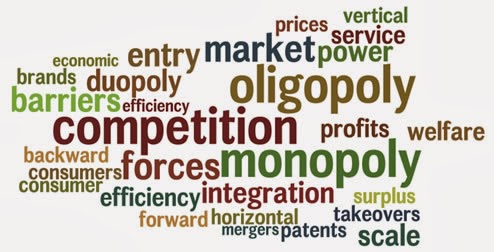 Khung đánh giá cạnh tranh của APEC-OECD: Là gì? Vì sao? Giai đoạn nào? Như thế nào?
Luật và quy định là rất quan trọng để đạt được các mục tiêu chính sách công, như bảo vệ người tiêu dùng, y tế công cộng và bảo vệ môi trường, cũng như ngăn chặn các doanh nghiệp lợi dụng sức mạnh thị trường hoặc giải quyết thất bại thị trường. Tuy nhiên, khi các quy định quá hạn chế, chúng có thể cản trở cạnh tranh và có tác động tiêu cực về kinh tế. 

Để ngăn chặn các quy định hạn chế và đảm bảo rằng các quy định giúp đạt được lợi ích của cạnh tranh, một kỹ thuật hữu ích là đánh giá cạnh tranh. 
Kỹ thuật này đảm bảo rằng các quy định không hạn chế cạnh tranh quá mức và là trọng tâm của khuôn khổ này.
Khung đánh giá cạnh tranh của APEC-OECD: Là gì? Vì sao? Giai đoạn nào? Như thế nào?
Đánh giá cạnh tranh có thể được thực hiện ở các giai đoạn khác nhau:

Đánh giá cạnh tranh đối với các chính sách và quy định pháp luật hiện hành/đang có hiệu lực và
Đánh giá cạnh tranh đối với các chính sách và quy định pháp luật đang ở giai đoạn đề xuất ý tưởng, đang dự thảo, đang đánh giá tác động, vv … tức là ở giai đoạn sớm của quá trình phát triển các chính sách và luật mới

Phương pháp tiếp cận ex ante và ex post: Cân nhắc và lựa chọn
[Speaker Notes: Phương pháp tiếp cận ex ante và ex post, …. Mỗi phương pháp tiếp cận đều có những ưu điểm của nó, chúng có thể được thực hiện riêng biệt, hoặc cả hai cùng một lúc.]
Khung đánh giá cạnh tranh của APEC-OECD: Là gì? Vì sao? Giai đoạn nào? Như thế nào?
Câu trả lời đã có trong các bài trình bày của các Diễn giả trong Khóa tập huấn này. 
Xin xem chương trình.

Không chỉ được chia sẻ các kiến thức sâu về lý thuyết và kinh nghiệm thiết thực về đánh giá cạnh tranh ở các nước APEC, chúng ta còn được giới thiệu và nghiên cứu đánh giá cạnh tranh giả định trong một số lĩnh vực thời sự như hoạt động kinh doanh trên nền tảng công nghệ (Uber, Grab hoặc Airbnb …); ngành công nghiệp phim ảnh; ngành dịch vụ truyền hình trả tiền, vv …
Cơ quan đánh giá cạnh tranh (ĐGCT): Ai có thể chịu trách nhiệm về ĐGCT?
Xác định: Các cơ quan tiềm năng có thể chịu trách nhiệm về đánh giá cạnh tranh  chính là cơ quan có thẩm quyền xem xét các quy định và chính sách  liên quan

Cơ quan đánh giá cạnh tranh > 
Nên chăng chia thành hai nhóm:

	*	Cơ quan chịu trách nhiệm chính

	*	Cơ quan chịu trách nhiệm hỗ trợ
Cơ quan đánh giá cạnh tranh (ĐGCT): Ai có thể chịu trách nhiệm về ĐGCT?(Quan điểm của chuyên gia độc lập)
Cơ quan chịu trách nhiệm chính

Cơ quan Cạnh tranh Việt Nam: 

Bộ Tư pháp

UBND các tỉnh, thành phố trực thuộc TW  
>  Đánh giá cạnh tranh ở cấp độ địa phương

Cơ quan chịu trách nhiệm hỗ trợ:

Viện Quản lý Kinh tế Trung ương 

Phòng Thương mại và Công nghiệp Việt Nam (VCCI)

Văn phòng Chính phủ
Cơ quan đánh giá cạnh tranh (ĐGCT): Ai có thể chịu trách nhiệm về ĐGCT?
Lý do lựa chọn Cơ quan đánh giá cạnh tranh:

Vị trí, vai trò  
Chức năng nhiệm vụ/Thẩm quyền
Căn cứ vào kiến thức, kinh nghiệm trong rà soát, phân tích > Đề xuất sửa đổi, bổ sung, thay thế, bãi bỏ hoặc ban hành mới VBQPPL
Uy tín đối với cộng đồng DN và xã hội
Tinh thần cạnh tranh và bảo vệ cạnh tranh
[Speaker Notes: Điều 8. Các hành vi bị nghiêm cấm có liên quan đến cạnh tranh 
1. Cơ quan nhà nước thực hiện hành vi gây cản trở cạnh tranh trên thị trường sau đây:
a) Ép buộc, yêu cầu, khuyến nghị doanh nghiệp, cơ quan, tổ chức, cá nhân phải thực hiện hoặc không thực hiện việc sản xuất, mua, bán hàng hóa, cung ứng, sử dụng dịch vụ cụ thể hoặc mua, bán hàng hóa, cung ứng, sử dụng dịch vụ với doanh nghiệp cụ thể, trừ hàng hóa, dịch vụ thuộc lĩnh vực độc quyền nhà nước hoặc trong trường hợp khẩn cấp theo quy định của pháp luật;
b) Phân biệt đối xử giữa các doanh nghiệp;
c) Ép buộc, yêu cầu, khuyến nghị các hiệp hội ngành, nghề, tổ chức xã hội - nghề nghiệp khác hoặc các doanh nghiệp liên kết với nhau nhằm hạn chế cạnh tranh trên thị trường;
d) Lợi dụng chức vụ, quyền hạn để can thiệp trái pháp luật vào hoạt động cạnh tranh.
2. Tổ chức, cá nhân cung cấp thông tin, vận động, kêu gọi, ép buộc hoặc tổ chức để doanh nghiệp thực hiện hành vi hạn chế cạnh tranh, cạnh tranh không lành mạnh.]
Ở cấp tỉnh/thành phố thì sao?
Chú ý: Đánh giá cạnh tranh ở cấp tỉnh/thành phố thì sao? > Đánh giá cạnh tranh ở cấp độ địa phương

UBND các tỉnh, thành phố tổ chức rà soát nội dung các văn bản quy phạm pháp luật liên quan đến cạnh tranh > Đánh giá cạnh tranh (Áp dụng Khung APEC - OECD về đánh giá cạnh tranh) 

	Tự mình kịp thời sửa đổi, bổ sung, thay thế, bãi bỏ hoặc ban hành mới chính sách, văn bản quy phạm pháp luật 
Hoặc,
	Kiến nghị cơ quan có thẩm quyền kịp thời thời sửa đổi, bổ sung, thay thế, bãi bỏ hoặc ban hành mới chính sách, văn bản quy phạm pháp luật
Yêu cầu xây dựng năng lực và yêu cầu khác?
Thách thức đối với các Cơ quan đánh giá cạnh tranh tại Việt Nam:

	*	Thực hiện mục tiêu bảo vệ cạnh tranh trong bối 	cảnh vẫn còn nhiều rào cản
	*	Yêu cầu về chính sách cạnh tranh hiệu quả
	*	Hạn chế kinh nghiệm và trải nghiệm về đánh giá 	cạnh tranh 
	*	Một số quan chức chính phủ chưa có kiến ​​thức về 	chính sách và pháp luật cạnh tranh. 
	*	Khó khăn trong phân tích ở cả hai góc độ pháp lý và 	kinh tế
	*	 Khó khăn từ chính quy định pháp luật về cạnh tranh 	
(Ví dụ: Điều 4. Khoản 2 Luật cạnh tranh 2018: Áp dụng pháp luật về cạnh tranh
[Speaker Notes: Khó quá: Điều 4. Áp dụng pháp luật về cạnh tranh
1. 
2. Trường hợp luật khác có quy định về hành vi hạn chế cạnh tranh, hình thức tập trung kinh tế, hành vi cạnh tranh không lành mạnh và việc xử lý hành vi cạnh tranh không lành mạnh khác với quy định của Luật này thì áp dụng quy định của luật đó.]
Thách thức đối với các Cơ quan đánh giá cạnh tranh tại Việt Nam (tiếp): 

Khó khăn từ chính quy định pháp luật về cạnh tranh

	*
Thách thức đối với các Cơ quan đánh giá cạnh tranh tại Việt Nam (tiếp): Khó khăn từ chính quy định pháp luật về cạnh tranh
Một bước lùi về tinh thần và tư 	duy cạnh tranh?

              Viễn cảnh đáng lo ngại  khi các “luật khác“ đi ngược lại tinh thần cạnh tranh, thậm chí mâu thuẫn với Luật Cạnh tranh ?


Nhận xét/Bình luận của các Học viên
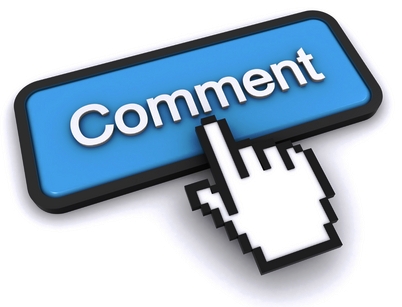 Yêu cầu xây dựng năng lực và yêu cầu khác?
Yêu cầu xây dựng năng lực:
	*	Xây dựng đội ngũ chuyên trách thực hiện đánh giá 	cạnh tranh
	*	Kiến thức về chính sách cạnh tranh và pháp luật 	cạnh tranh 
	*	Năng lực phân tích chuyên sâu 
	*	 Năng lực đề xuất các giải pháp *	

 … và yêu cầu khác? 
	*	Phối hợp  giữa các Cơ quan đánh giá cạnh tranh 
	*	Tổ chức các buổi đào tạo và kinh nghiệm thực 	hành cùng với các chuyên gia cạnh tranh trong và 	ngoài nước
	*	Tham khảo và học hỏi kinh nghiệm của các nền 	kinh tế APEC trong thực thi đánh giá cạnh tranh
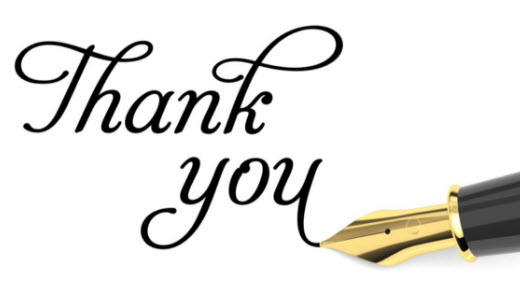 Xin trân trọng 
cảm ơn!



TS. Đinh Thị Mỹ Loan
Nguyên Cục trưởng Cục Quản lý cạnh tranh 
Trọng tài viên Trung tâm Trọng tài Quốc tế Việt Nam
loanmydinh@gmail.com